муниципальное автономное дошкольное образовательное учреждение детский сад №11 Центр развития ребенка
Проект «Сказки – добрые друзья»Сказка – ложь, да в ней намек,добрым молодцам урок
Рябчевская Татьяна Васильевна
воспитатель первой квалификационной категории
«Основная задача взрослых – 
Открыть в ребёнке талант читателя»
                                                      С.Я. Маршак
«Чтение – вот лучшее учение!» 
                                   А.С. Пушкин
«Привить ребёнку вкус к чтению – 
лучший подарок, который мы можем 
ему сделать»                
                                                      С. Лупан
Вид проекта:  групповой, познавательно-творческий.

Продолжительность проекта: 
октябрь 2015г. – май 2016 г.

Участники проекта: дети подготовительной группы, родители воспитанников, сотрудники городской детской библиотеки.
Цель проекта:
Повышение интереса  детей к работе с книгой и дополнительное развитие их познавательных и речевых умений на материале сказок.
Задачи проекта:
Для детей:
Воспитание у детей дошкольного возраста  позиции активного читателя, интереса и уважения к книге как источнику культуры и информации.
Обучение детей установлению многообразий связей в тексте произведения, давая оценку действиям и поступкам героев.
Создание условий для активного внедрения литературного опыта в творческую деятельность детей.
Поддержание и развитие детской эмоциональности.
Активизация речевого и мыслительного творчества детей.
Воспитание доброжелательности и контактности в отношении со сверстниками.
Для родителей:
Привлечение родителей  к  оформлению развивающей предметно-пространственной  среды.
Активизация родителей к совместной продуктивной деятельности.
Формы и методы работы:
Развивающая предметно-пространственная среда
Самостоятельная деятельность детей 
Совместная деятельность педагогов и детей
Совместную свободную деятельность детей и родителей
Ожидаемые результаты:
Для детей:  
Повышение уровня речевого развития детей.
Развитие  индивидуальных особенностей в творческой речевой деятельности.
Использование различных речевых форм выразительности речи в разных видах деятельности и повседневной жизни.
Повышение интереса к книге.
Для родителей: 
Участие родителей в совместной продуктивной деятельности. 
Повышение педагогической  культуры родителей в проблеме приобщения  дошкольников к художественной литературе.
Этапы реализации проекта
Определение уровня литературного развития ребёнка
Вопросы:
1.Где тебе чаще читают книги: дома или в детском саду?
2.Читаешь ли ты сам книги?
3.Любишь ли ты, когда тебе дома читают книги?
4.Часто ли это бывает?
5. Кто именно тебе дома чаще читает книги?
6.Любят  ли  твои  родители  сами  читать?  Как  часто  читает  книги  мама  (папа, бабушка...)?
7.Есть ли в вашей семье библиотека? Как она выглядит?
8.Каких книг там больше: для детей или для взрослых?
9.Достаточно ли тебе тех детских книг, которые есть дома? Где они хранятся?
10.Что ты любишь больше  —  когда тебе читают книги взрослые, читать книги сам  или смотреть по телевизору фильмы и мультфильмы по литературным текстам?  Почему?»
Технологическая карта по реализации проекта «Сказки – добрые друзья»
Схема работа со сказкой 
(методика Л.Фесюковой):

Название сказки
Нравственный урок.
Воспитание добрых чувств.
Речевая зарядка.
Развитие мышления и воображения.
Сказка и математика.
Сказка развивает руки.
Сказка  С.Я. Маршака «Двенадцать месяцев»
«Вхождение в мир сказок»
Знакомьтесь, это наш волшебный мир книг
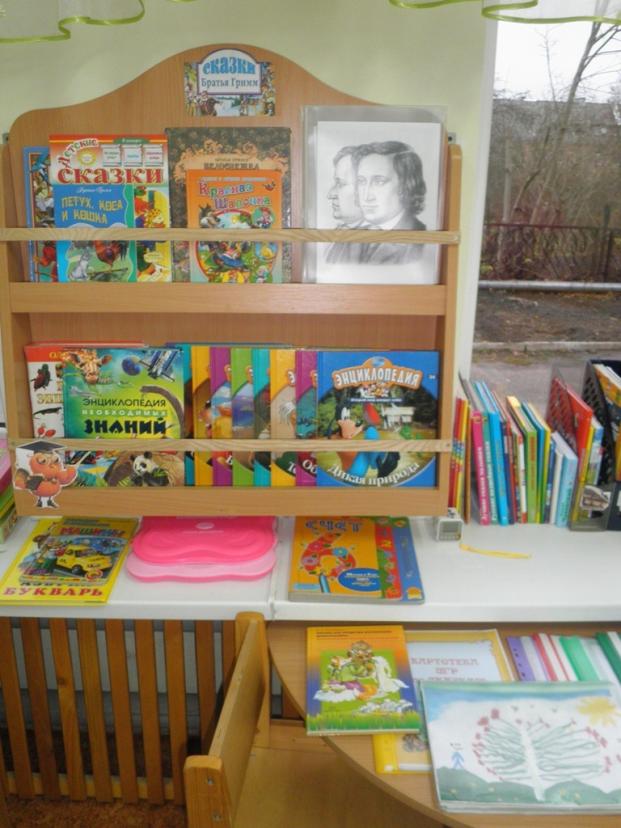 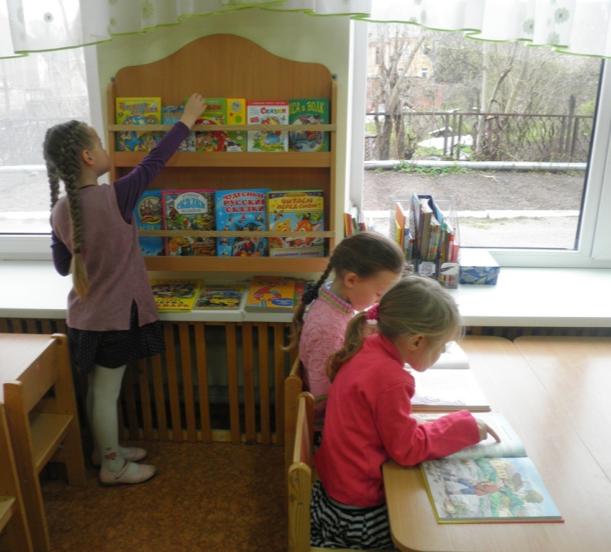 Информационные стенды для родителей
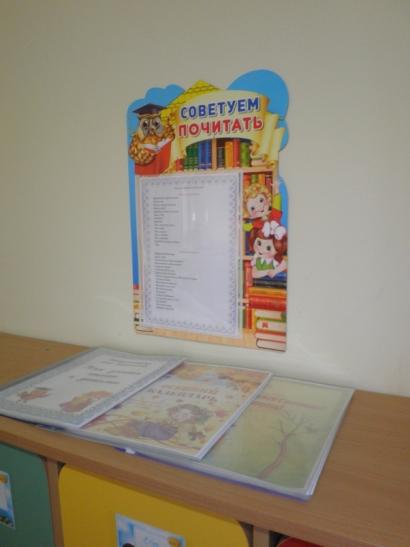 Игровая деятельность, НОД
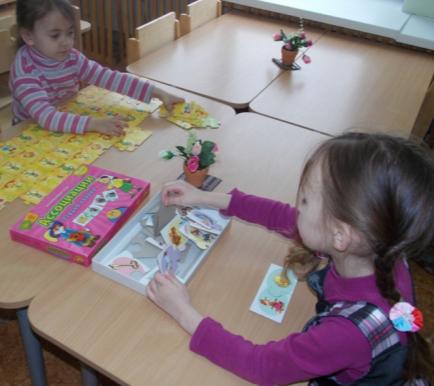 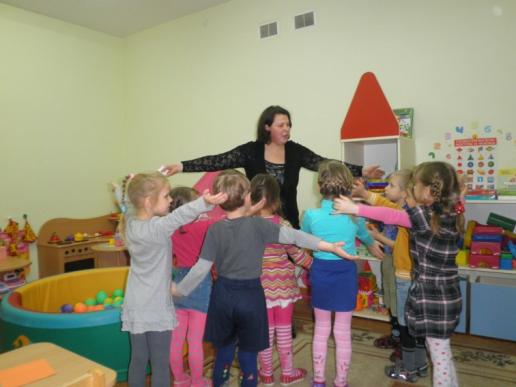 Экскурсия в библиотеку
«В библиотечном царстве, книжном государстве»
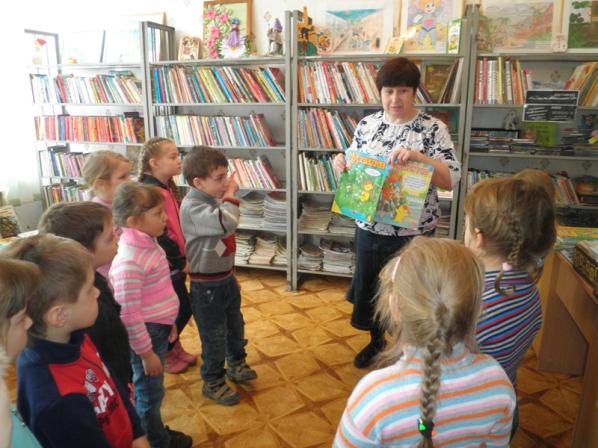 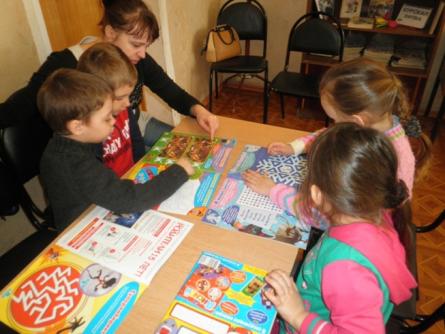 Экскурсия в библиотеку
«По сказочным дорожкам»
«Хорошие книги – друзья навсегда»
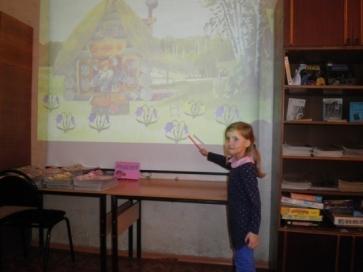 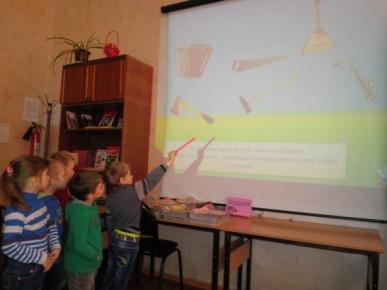 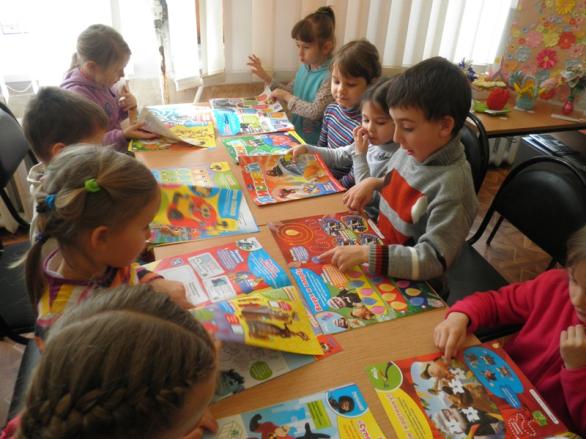 «Русские народные сказки»
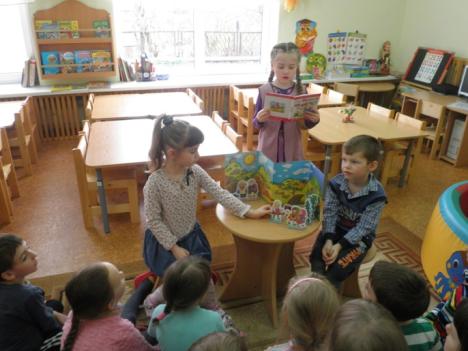 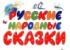 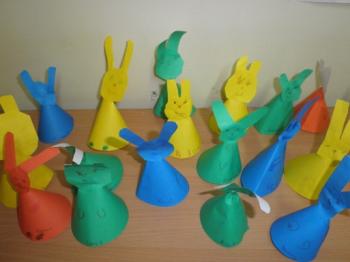 Мы не только читаем книги, 
но и создаём свои «Книжки – Самоделки»
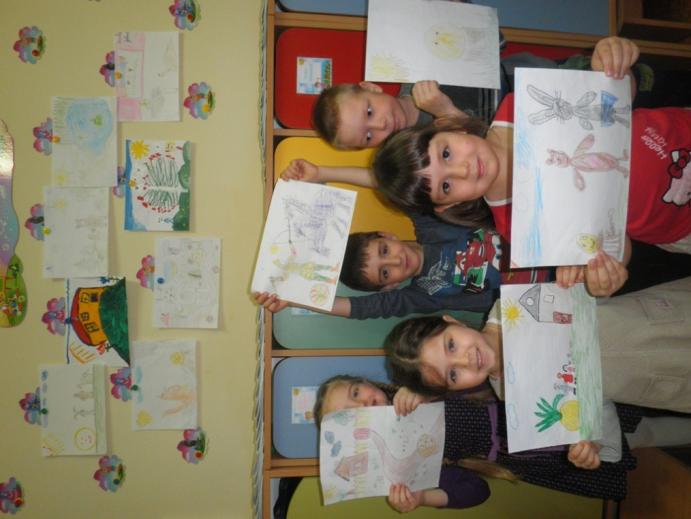 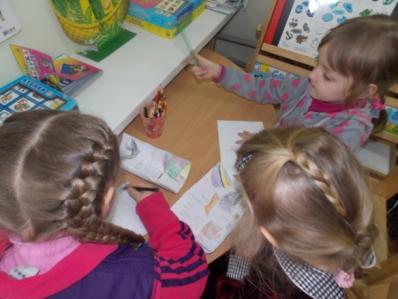 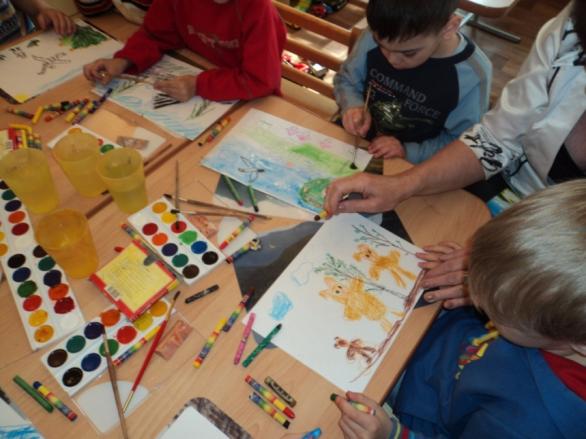 А это наши иллюстрации к будующей книге
«Авторские сказки»
Братья Гримм
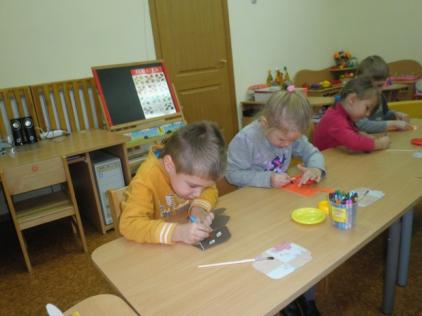 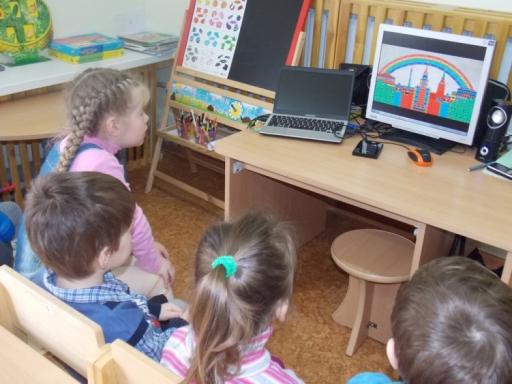 «Авторские сказки»
К.И. Чуковский
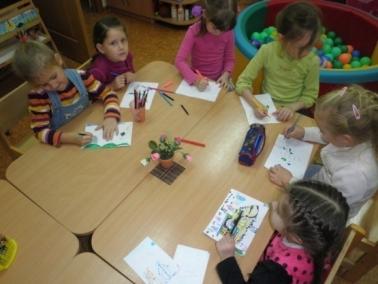 С.Я. Маршак
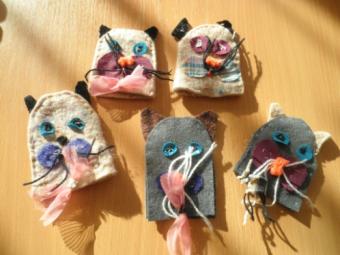 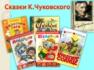 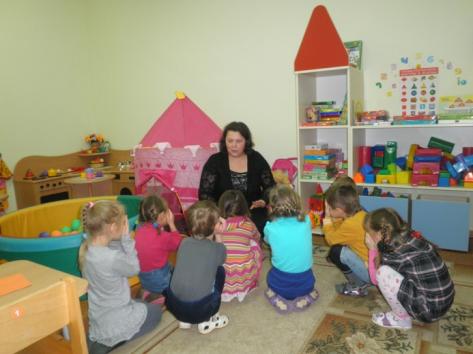 Участники проекта
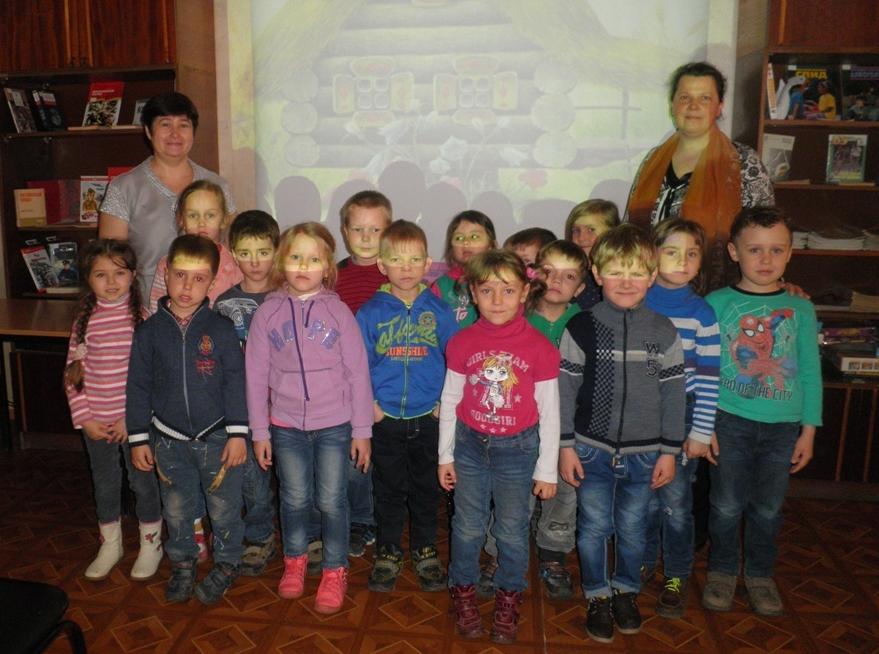